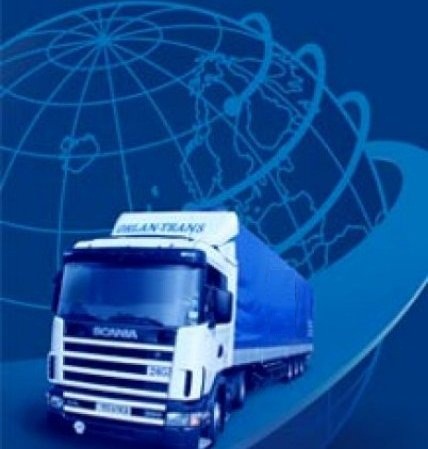 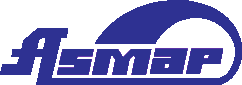 О создании благоприятных условий для развития международного автомобильного транспортаЛохов Андрей АлександровичРуководитель департамента организации перевозок АСМАП
Тематическая сессия IRU . Повышение эффективности работы международного автомобильного транспорта в условиях Евразийской экономической интеграции, г. Москва, 18 апреля 2017 года
1
www.asmap.ru
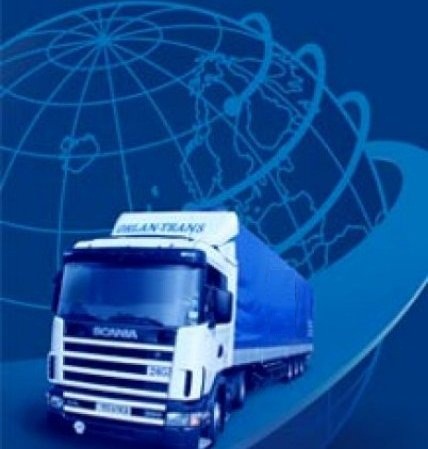 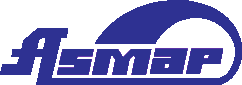 Составляющие факторы успешного осуществления международных автомобильных перевозок
Ситуация на рынке международных автомобильных перевозок 
Грузовая база экспорта
Справедливая конкуренция 
Восстановление системы МДП в России
Обновление подвижного состава
Развитие и обустройство международных автомагистралей. Упрощение перевозок тяжеловесных грузов
Неправомочные требования на территориях других стран
Повышение профессиональной компетенции перевозчиков
Тематическая сессия IRU . Повышение эффективности работы международного автомобильного транспорта в условиях Евразийской экономической интеграции, г. Москва, 18 апреля 2017 года
2
www.asmap.ru
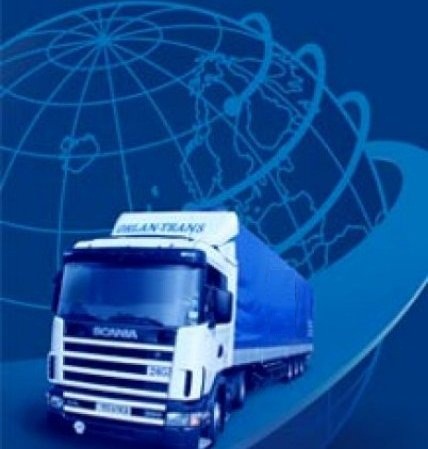 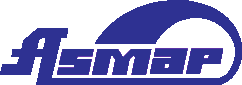 Итоги работы российских и иностранных перевозчиков на рынке МАП России, (2016г. к 2015г.)
Темпы изменения объемов перевозок грузов
И М П О Р Т	                В С Е Г О   	           Э К С П О Р  Т
Российские перевозчики 	           Иностранные перевозчики
Тематическая сессия IRU . Повышение эффективности работы международного автомобильного транспорта в условиях Евразийской экономической интеграции, г. Москва, 18 апреля 2017 года
3
www.asmap.ru
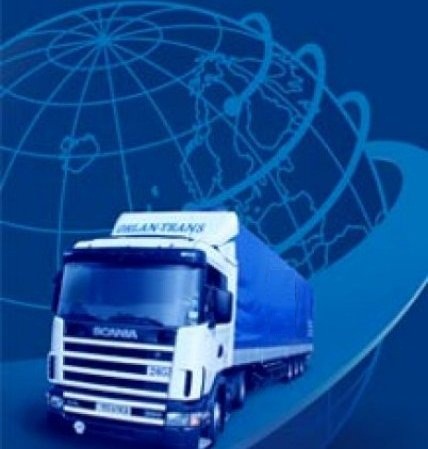 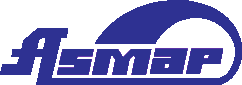 Изменение доли российских перевозчиков в общих объемах рынка МАП
50%
2020г.
46%
2016г.
43%
2015г.
Индикатор Стратегии
40%
2013 г.
Тематическая сессия IRU . Повышение эффективности работы международного автомобильного транспорта в условиях Евразийской экономической интеграции, г. Москва, 18 апреля 2017 года
4
www.asmap.ru
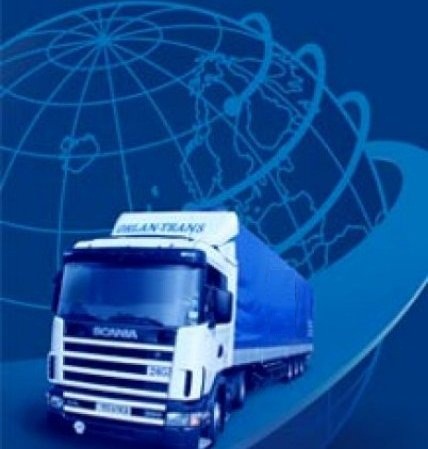 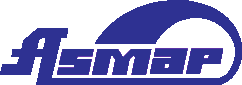 Изменение удельного веса основных стран ЕС на российском рынке международных автомобильных перевозок (2016г. к 2013г.)
2013 год	2016 год
Тематическая сессия IRU . Повышение эффективности работы международного автомобильного транспорта в условиях Евразийской экономической интеграции, г. Москва, 18 апреля 2017 года
5
www.asmap.ru
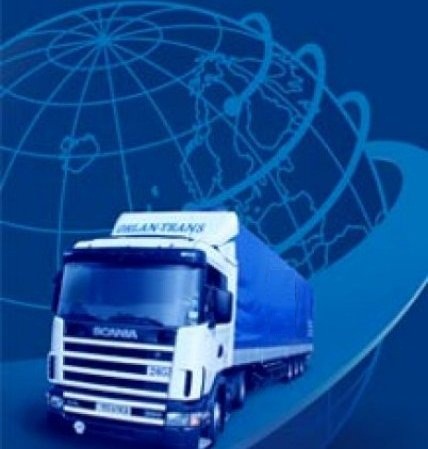 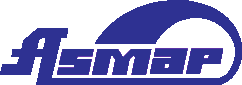 Наиболее значительные изменение объемов российского рынка международных автомобильных перевозок  (2016 г. к 2013 г.)
2013 год	2016 год
Тыс. тонн
+ 1,6 раза
+ 3,4раза
+ 30 раза
+ 28%
+ 3,4 раза
Тематическая сессия IRU . Повышение эффективности работы международного автомобильного транспорта в условиях Евразийской экономической интеграции, г. Москва, 18 апреля 2017 года
6
www.asmap.ru
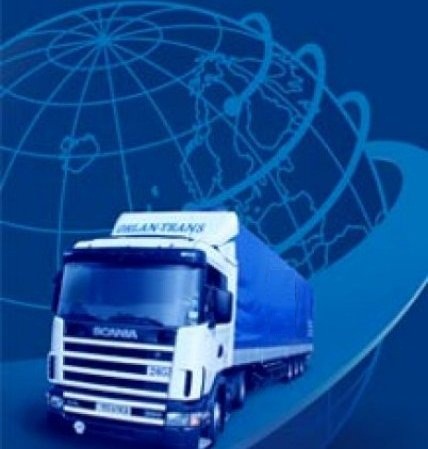 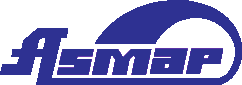 Развитие экспортного потенциала регионов Российской Федерации международным автомобильным транспортом (2016г. к 2015г.)
Тематическая сессия IRU . Повышение эффективности работы международного автомобильного транспорта в условиях Евразийской экономической интеграции, г. Москва, 18 апреля 2017 года
7
www.asmap.ru
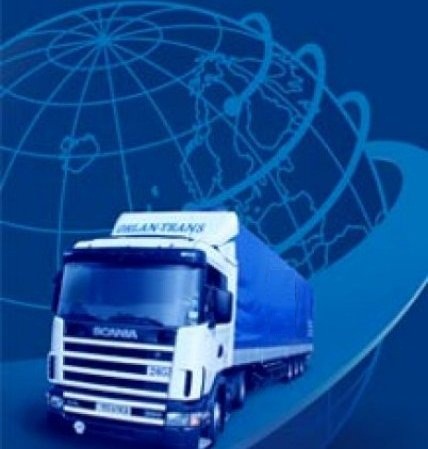 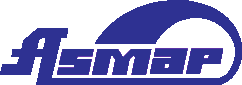 Основные изменения российского законодательства в части усиления транспортного контроля
утверждены  критерии и порядок определения вида международных перевозок грузов
регламентированы вопросы контроля перевозок грузов третьих государств
предоставлено право контроля транспортных средств на стоянках (парковках)
определен порядок заполнения российских разрешений и введена ответственность за его нарушение
Тематическая сессия IRU . Повышение эффективности работы международного автомобильного транспорта в условиях Евразийской экономической интеграции, г. Москва, 18 апреля 2017 года
8
www.asmap.ru
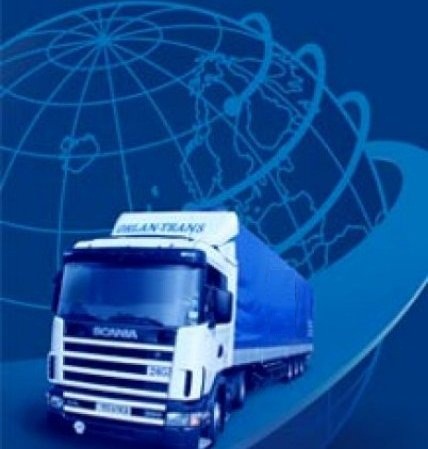 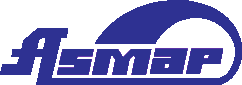 Вопросы обновления парка российских международных автоперевозчиков
Требуется ежегодное обновление порядка  6-7 тысяч магистральных автотягачей

Фактически реализация этой задачи  затруднилась по следующим причинам:
 
- затраты на приобретение магистрального автопоезда  в настоящее время по сравнению с  докризисным 2013 годом возросли в два раза -
                                  с 4,7 до 9,7 млн. рублей
 
-  утилизационный сбор за этот период увеличился с 220 до  365 тыс. рублей.
Тематическая сессия IRU . Повышение эффективности работы международного автомобильного транспорта в условиях Евразийской экономической интеграции, г. Москва, 18 апреля 2017 года
9
www.asmap.ru
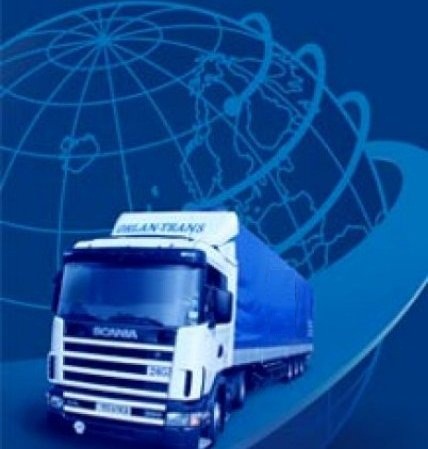 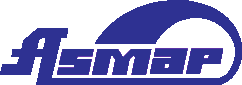 Требования командирования работников в некоторых странах ЕС
Требования нового национального законодательства касается  минимального размера оплаты труда командируемых работников из других государств, а также дополнительных положений, в том числе по порядку информирования, отчетности, контролю, санкциям и пр.
Тематическая сессия IRU . Повышение эффективности работы международного автомобильного транспорта в условиях Евразийской экономической интеграции, г. Москва, 18 апреля 2017 года
10
www.asmap.ru
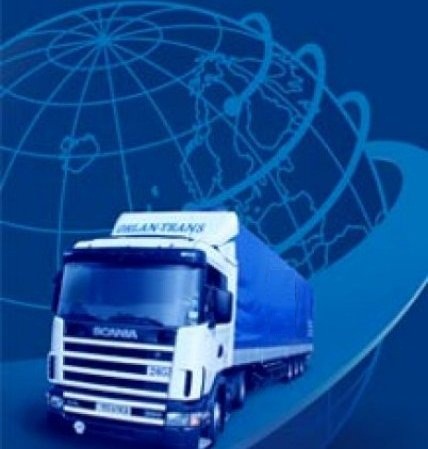 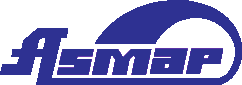 Принятые документы по вопросам перевозок крупногабаритными и тяжеловесными транспортными средствами
Постановление Правительства Российской Федерации от 28 июня 2016 г.      № 590 «О некоторых вопросах определения размера вреда, причиняемого транспортными средствами, осуществляющими перевозки тяжеловесных грузов по автомобильным дорогам Российской Федерации»
В Минюсте России зарегистрирован приказ Минтранса России от 21.09.2016 г. № 272,  предусматривающий выдачу в субъектах Российской Федерации многократных специальных разрешений на движение тяжеловесных и (или) крупногабаритных транспортных средств
Тематическая сессия IRU . Повышение эффективности работы международного автомобильного транспорта в условиях Евразийской экономической интеграции, г. Москва, 18 апреля 2017 года
11
www.asmap.ru
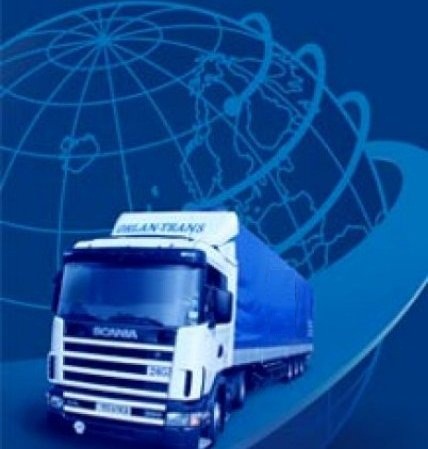 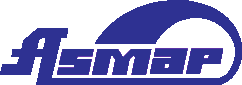 Развитие дорожной инфраструктуры в Российской Федерации
Вопросы, требующие особого внимания и решения
Совершенствование системы автоматизированного весогабаритного контроля;
Реализации Приложения 8 «Облегчение процедур пересечения границ в ходе международных автомобильных перевозок» к Международной конвенции о согласовании условий проведения контроля грузов на границах;
Принятие Минтрансом России приказа, утверждающего Порядок установления постоянного маршрута тяжеловесного и (или) крупногабаритного транспортного средства;
Разработка порядка выдачи с 1 января 2018 года специальных разрешений на перевозки КТТГ при превышении весовых параметров до 10% в упрощенном порядке.
Тематическая сессия IRU . Повышение эффективности работы международного автомобильного транспорта в условиях Евразийской экономической интеграции, г. Москва, 18 апреля 2017 года
12
www.asmap.ru
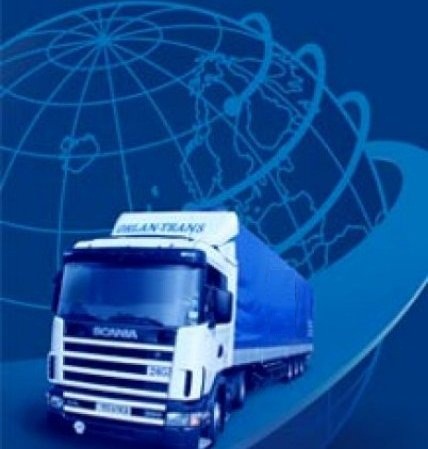 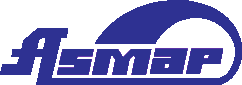 Учебные центры АСМАП
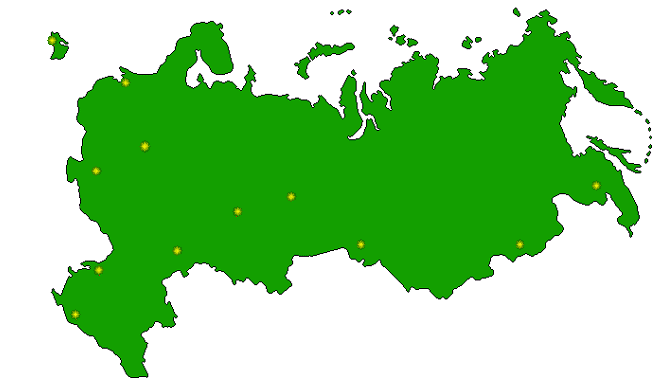 Калининград
Псков
Санкт-Петербург
Москва
Смоленск
Н.Новгород
Самара
Хабаровск
Брянск
Екатеринбург
Набережные Челны
Новосибирск
Омск
Иркутск
Владивосток
Саратов
Чита
Барнаул
Улан-Удэ
Ростов-на-Дону
Волгоград
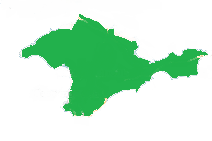 Симферополь
Учебные центры АСМАП (12)
Центры АСМАП выездного обучения (11)
Махачкала
Тематическая сессия IRU . Повышение эффективности работы международного автомобильного транспорта в условиях Евразийской экономической интеграции, г. Москва, 18 апреля 2017 года
13
www.asmap.ru
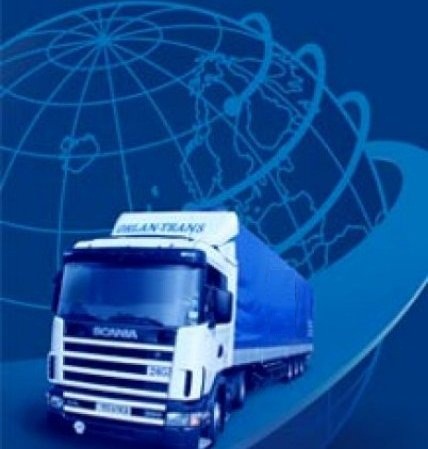 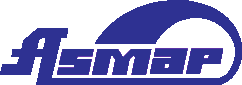 О создании благоприятных условий для развития международного автомобильного транспортаЛохов Андрей АлександровичРуководитель департамента организации перевозок АСМАП
Тематическая сессия IRU . Повышение эффективности работы международного автомобильного транспорта в условиях Евразийской экономической интеграции, г. Москва, 18 апреля 2017 года
14
www.asmap.ru